Skills evening – st.mary’s c of e school
Tuesday 11th October 2016
We are here tonight to look at ways that you can help with your child’s learning at home.
We will look at fun, engaging, QUICK, and EASY activities for you to do at home, whatever the age of your child.
Purpose of the Evening
Housekeeping
Fire alarm – none expected but there are several exits marked around the hall.
Toilets
Tea, coffee and other refreshments are available at the back, help yourself.
Phonics – what is phonics? How does it help? What can I do?
Reading – how can I get started? Does it matter what I read with my child? What can I ask my child to improve their understanding?
Writing – how can I encourage my child to write? What skills must I look for? How can I improve their presentation?
Free websites and interactive games
TESCO VOUCHERS PRIZE DRAW!
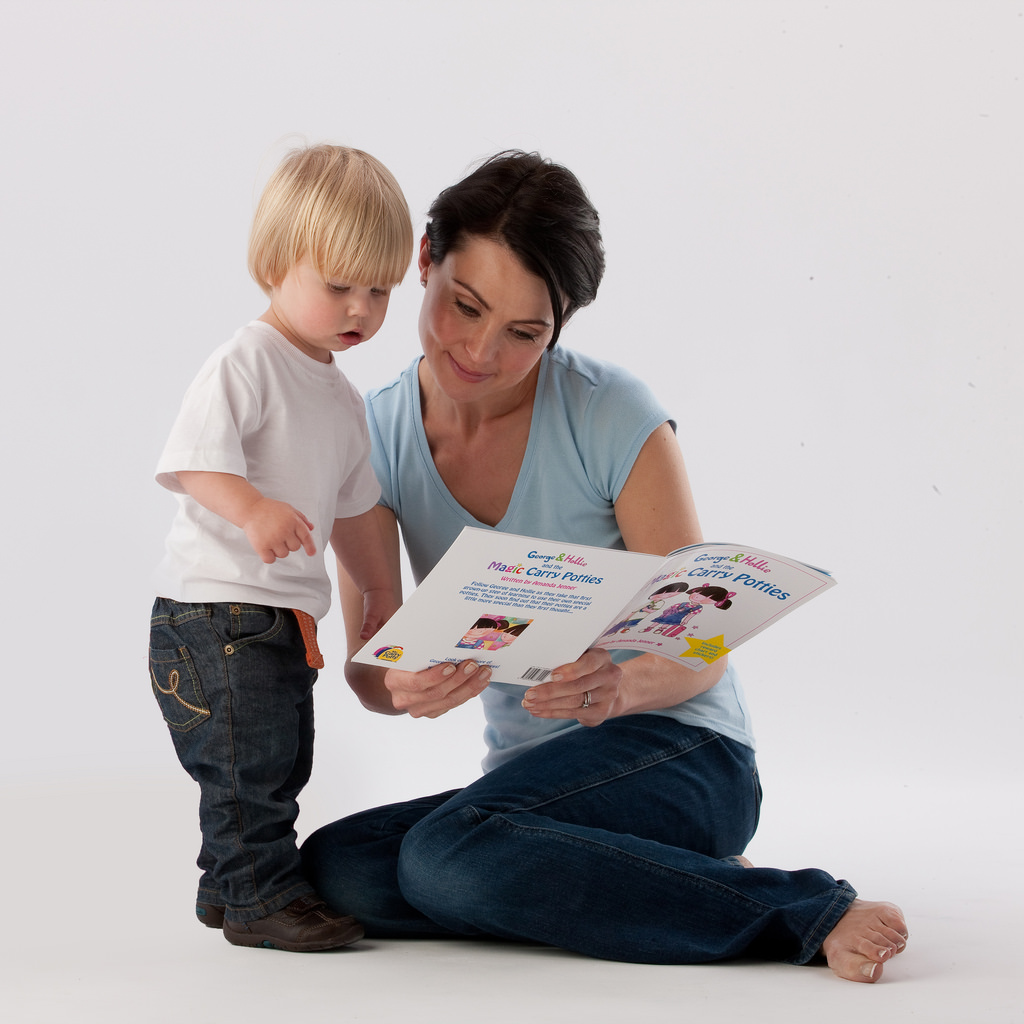 Order of the evening
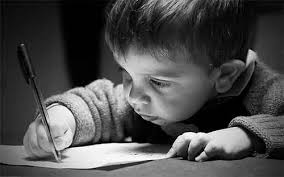 Phonics became the new way to teach reading and spelling after an extensive investigation into the teaching methods of the time.
It is taught daily in Reception Class, Year 1 and Year 2.  The basis of this is used to teach new spellings in Years 3- 6.
Phonics is the teaching of: reading  phonemes (letters that make a sound), writing graphemes (writing the letters that combine to make the sounds), segmenting (breaking words apart into the individual sounds) and blending (mixing the individual sounds together to read the words).
A good understanding of Phonics is essential to developing good reading and spelling skills.
Phonics – what is phonics?
PHONICS – HOW DOES IT HELP?
Phonics underpins the spelling and reading skills in KS2
Phonics gives meaning to letters and sounds
Phonics helps children to access the environment around them so that they can make sense of their surroundings.
Phonics – what can I do to help
Name objects around the house and emphasise the sound they start with and what that letter’s name is.
Find an object rhymes with dog…
Match objects and names around the house – 
find me 5 things beginning with…
Find me 5 things that have an ay sound…
Rehearse – daily - phonics flashcards and common exception words that the children are learning at the time. 
Engage with phonics websites. Here are some free recommendations:
http://www.phonicsplay.co.uk/freeIndex.htm 
www.familylearning.org.uk/phonics_games.html 
www.topmarks.co.uk/Interactive.aspx?cat=40
Sharing books, picture books, information books – any books
Engage with phonics
Sing songs including nursery rhymes.
Read anything, signs, receipts, comics, leaflets.
Reading – how can I get started?
No, it doesn’t matter, read anything.  Reading is for pleasure and enjoyment.


Our new reading challenge encourages both the reading and sharing of any type of text your child fancies.

We have added more stock to our library and updated our user systems to encourage children to read more widely, however, we are still looking for old comics and magazines to add.  ALL DONATIONS ARE WELCOME
Reading – does it matter what I read with my child?
WHAT CAN I ASK MY CHILD TO HELP THEM UNDERSTAND FURTHER?
The ability to read is not just decoding words, but also unpicking the meaning.

Here is a passage of text from a book we have in school – we will look at some example questions that you can ask which help to develop different skills.
Please take a question pack at the end of the session.
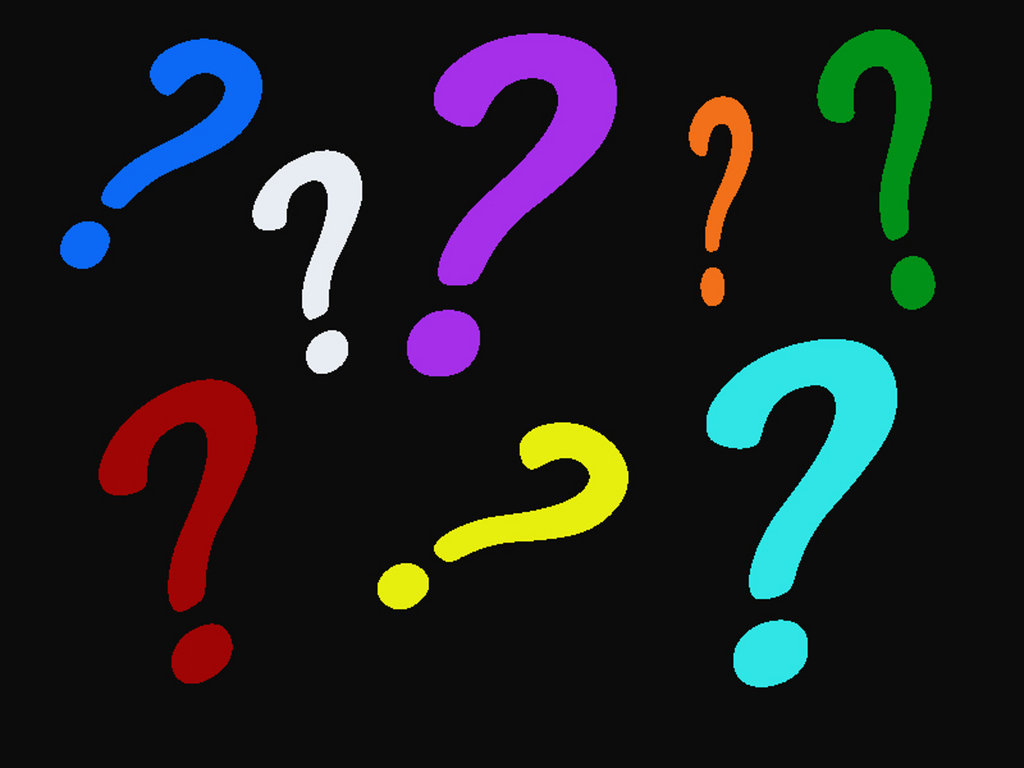 Games to play when reading at home.
What happened next? Get your child to make a simple prediction about what might happen.
Whose fault is it anyway? Get you child to make a different scenario where someone else causes the problem in the book.
I’m the author – Ask your child to think of a different word to the one an author has used – what impact do they want to have? E.g. there was a big castle in the sky. It could read, there is a magnificent castle perched on top of the beanstalk
How could it sound? During dialogue think of different voices that could be used for the speech.
USEFUL WEBSITES
www.oxfordowl.co.uk – hundreds of free e-books
www.magickeys.com/books - more e-books
Some general ideas – 
Get them to create the weekly shopping list/food menu
Give the children access to writing materials – felts, crayons, pencils, chalk, paper etc
Show them examples of when you write and what it is for
Complete writing homework 

Something more extreme-
Create a blackboard on the wall 
Have a writing wall
Create a writing patio
Writing- how can I encourage my child to write
What to look for in your child’s writing very much depends on their age or phase of development that they are at.
EYFS – putting pen to paper and using initial sounds in their work
Year 1- making simple sentences with some use of simple description e.g. I ate a big red apple. Capital letters and full stops to be accurate.
Year 2 – using but, so or because to join ideas, increasing the amount of adjectives in the sentence.
Year 3 – organise their writing into sections, begin to use fronted adverbials (phrases that say where when or how something happens – accurate speech punctuation
Year 4 – 
Year 5 – place adverbial phrases anywhere in the sentence, use parenthesis to add extra information.
Year 6 – Use of colons, semi – colons, cohesion between paragraphs
What should I look for in their writing?
Get your child to tuck their chair in.
Tilt their page towards them.
Hold their page steady with their non – writing hand
Encourage letter to stay on the line.
REHEARSE, REHEARSE, REHEARSE!
How can I improve my child’s presentation?
THANKS EVERYONE FOR COMING, THIS WILL HAVE A POWERFUL IMPACT ON LEARNING AT HOME.
IF YOU HAVE ANY ENGLISH QUERIES, WHATEVER CLASS YOUR CHILD IS IN, DO NOT HESITATE TO CONTACT ME USING MY EMAIL ADDRESS.
avarker@st-marys-ce-pz.cornwall.sch.uk
THE GREAT PRIZE DRAW!